WirtschaftstheorienKeynes vs. Friedman
Q4 SS 2021
Inhalt
Wer ist Keynes?
Wer ist Friedman?
Keynesianismus – der Staat greift ein
Friedmans Monetarismus 
Vergleich 
Quellen
Wer ist Keynes?
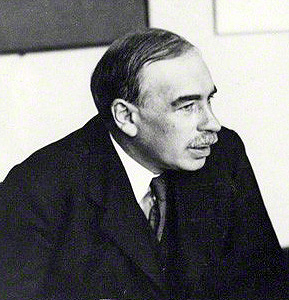 John Maynard Kaynes
1883 – 1946
Brite
Ökonom
Politiker 
Mathematiker
Tätigkeitsschwerpunkte: 
Makroökonomie
Revolution des ökonomischen Denkens während Weltwirtschaftskrise in den 1930er Jahren 
Standpunkt:  Gesamtwirtschaftliche Nachfrage bestimmt Gesamtniveau der Wirtschaftstätigkeit
Quelle: https://en.wikipedia.org/wiki/John_Maynard_Keynes#/media/File:Keynes_1933.jpg
Wer ist Friedman?
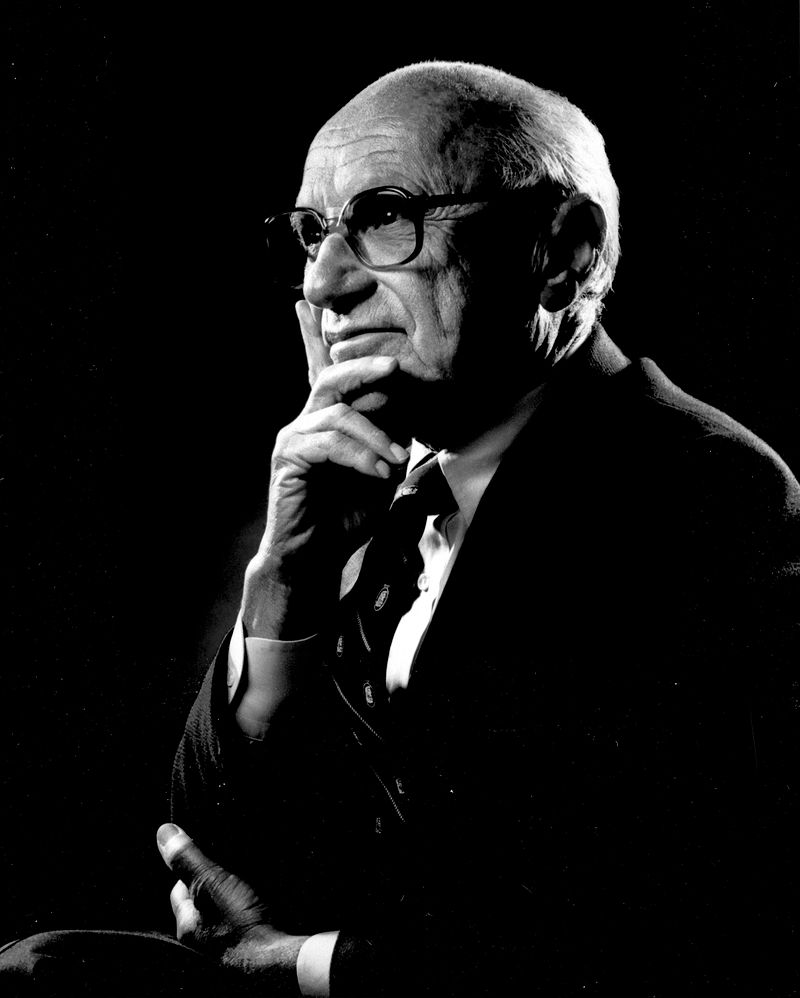 Milton Friedman
1912 – 2006
Wirtschaftstheoretiker 
US-Amerikanischer Ökonom 
1976: Nobelpreis auf dem Gebiet der Analyse des Konsums der Geschichte und der Theorie des Geldes
Wichtigstes Werk  „A Monetary History of the United States“ (1963)
https://en.wikipedia.org/wiki/Milton_Friedman#/media/File:Portrait_of_Milton_Friedman.jpg
Keynesianismus – der Staat greift ein
Fokus  Gesamtwirtschaftliche Nachfrage 
Produktionsmenge der Unternehmen = beeinflusst Beschäftigungsgrad  welcher wiederum Einfluss auf die gesamtwirtschaftliche Nachfrage hat

Staat greift antizyklisch in die Marktwirtschaft ein 
Um wirtschaftliche Stabilität zu erzeugen
Friedmans Monetarismus
Konzept: Steuerung der Geldmengen im Mittelpunkt
Lehnen Eingriff des Staates ab 
Zentralbank greift ein 
Kreislauf: 
Haushalte stellen Arbeit und Kapital für Unternehmen zur Verfügung und erhalten dafür Lohn und Zinsen 
Unternehmen produzieren damit Güter, die sie den Haushalten verkaufen
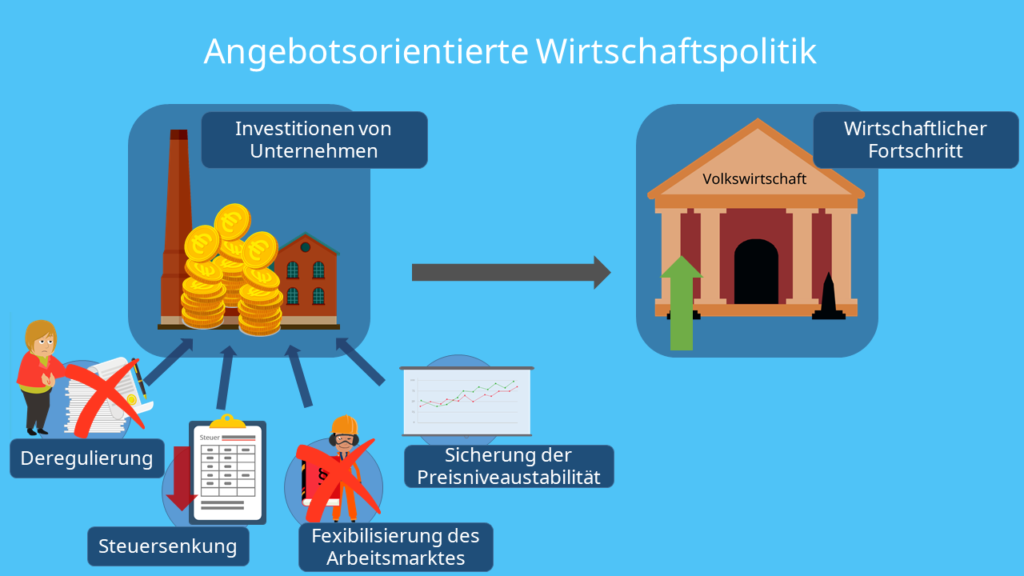 Vergleich
Keynes
Friedman
Staat greift direkt in die Marktwirtschaft ein 
Fokus: Gesamtwirtschaftliche Nachfrage
Damit keine hohen Staatsschulden entstehen  Staat muss Ausgaben während Wirtschaftsaufschwungs reduzieren
Staatsschulden vermindern
Geld für Abschwung ansparen 
Priorität: Vollbeschäftigung
Zentralbank greift ein
Mittelpunkt: Steuerung der Geldmengen
Priorität: Stabilität des Preisniveaus
Dankeschön!
Quellen
https://de.wikipedia.org/wiki/John_Maynard_Keynes
https://de.wikipedia.org/wiki/Milton_Friedman
https://studyflix.de/wirtschaft/keynesianismus-2437
https://www.bwl-lexikon.de/wiki/keynesianismus/
https://www.bwl-lexikon.de/wiki/monetarismus/ 
https://studyflix.de/wirtschaft/angebotsorientierte-wirtschaftspolitik-1830